Крапелька води – це життя
Презентацію підготувала
ЗАГРЕБЕЛЬНА ТАМАРА
         ДМИТРІВНА
вчитель початкових класів
Приазовської ЗОШ І-ІІІ ст.
вчитель вищої категорії
вчитель - методист
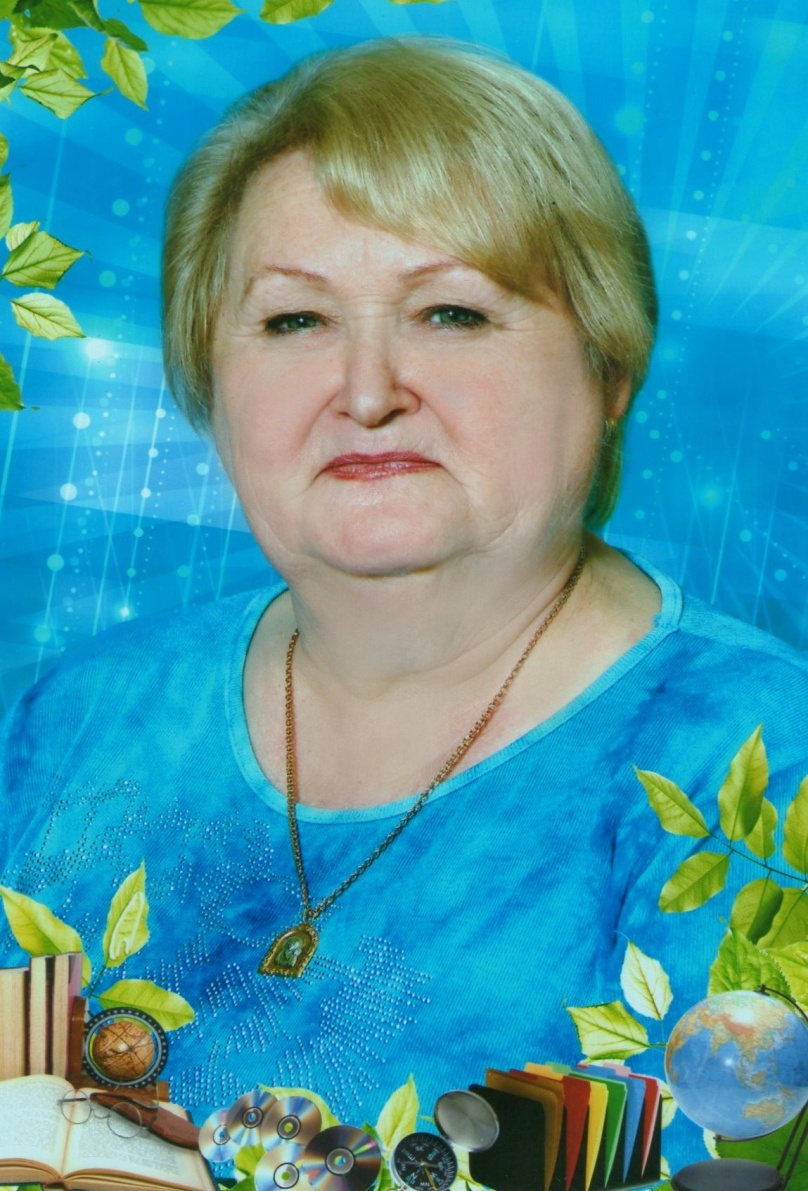 Люди! Я вам потрібна!
Мій стан – рідка, легка, як подих, і тверда.
Чудо краплинка срібна,
Хто не впізнав мене?
Знайомтесь!
Я – вода!
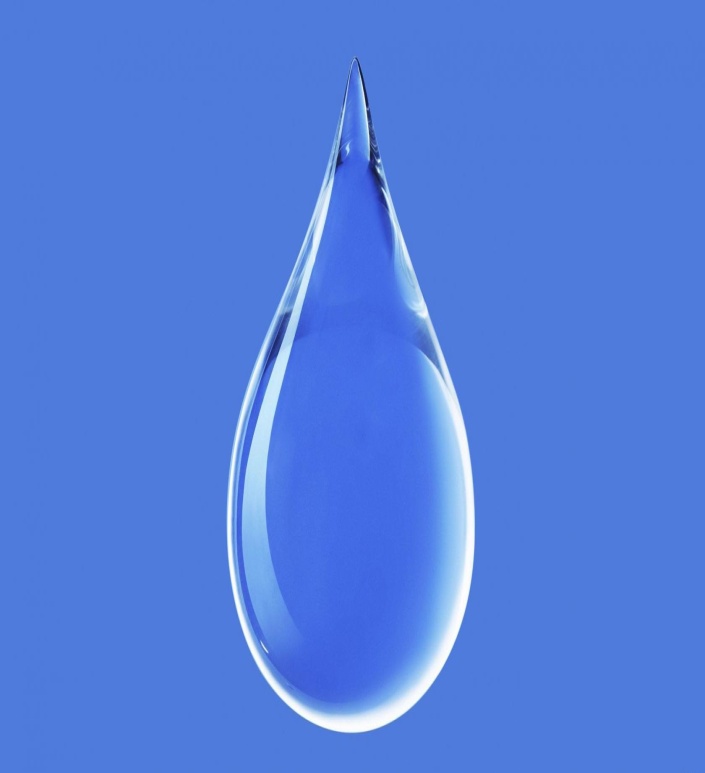 Я – для прохолоди, насолоди і пиття!
Якості води:
- БЕЗБАРВНА
- БЕЗ СМАКУ
- БЕЗ ЗАПАХУ
- ТЕКУЧА
- БУВАЄ В ТРЬОХ СТАНАХ: РІДКА, ГАЗОПОДІБНА, ТВЕРДА
Білі снігів замети – це я, пухнаста і сипка в зимовий час
Хвилі морів планети для вас здіймаю на вітрах, лише для вас!
Туманом білим вкриваю восени я все навкруг
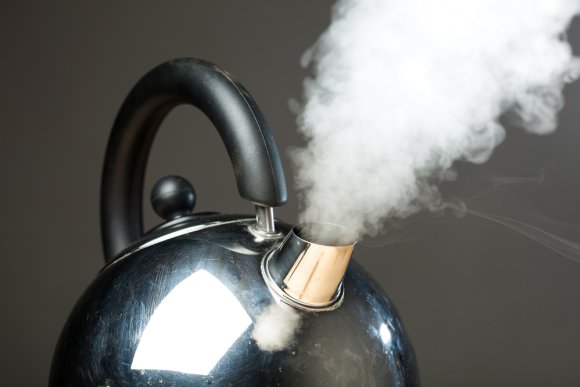 В росах між трав розлита
Світанком неба в барви райдуги лечу
В грозах палкого літа спадаю щастям життєдайного дощу
В земному світі поряд з вами я живу
Я – вода! Я – справжнє диво!Як прожити без води?
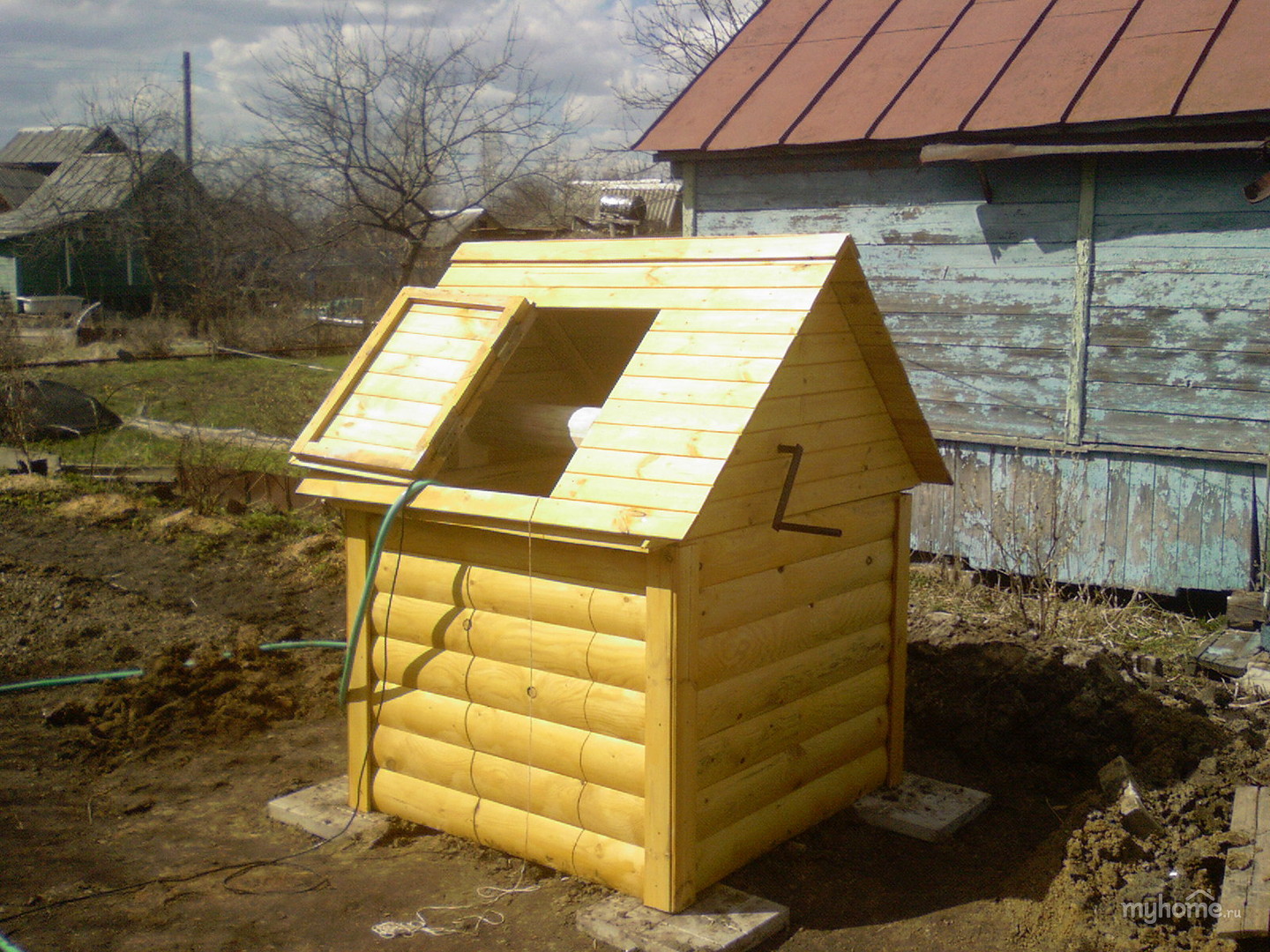 Є вода – ростуть рослини: ліс, сади, рясні поля
Плавають в водичці діти
Риби у воді живуть
Розцвітають в лузі квіти
Кругообіг повсякденно на Землі вода веде
Хочу, Земляни рідні, щоб ви мене зберегли!
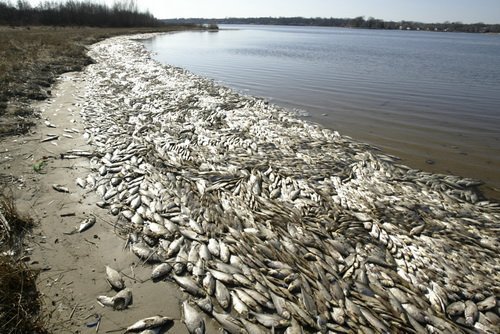 Вода – чистота, здоров’я, сила!